CH_01, 3. lekcija
akuzativ
boje
odjeća
AKUZATIV
odgovara na pitanja KOGA? ŠTO? (koho? co?)

bez prijedloga (bez předložky)
Mi pjevamo pjesmu.
Vidimo tramvaj, vlak i auto.
Ante svira gitaru, violinu i bas.
Majka nosi ružičastu maramu.

s prijedlogom
Idemo na more. (kamo?)
Odlazi studirati u Zagreb. (kamo?)
Ovo je poklon za oca.
Brod plovi na otok Vis.
.
KONCOVKY AKUZATIVU JEDNOTNÉHO ČÍSLA
NEJČASTĚJŠÍ SKLOŇOVÁNÍ
Skloňování pomnožných jmen
AKUZATIV = NOMINATIV

pomnožná jména v chorvatštině

ženský rod: 
gaće, gaćice, hlače, novine, nožice, vijesti itd.

střední rod:
leđa, pluća, usta, vrata itd.

Jana kupuje gaćice. (akuzativ)
Gaćice su u dućanu sa ženskom odjećjom. (nominativ)

Pušenje ozbiljno ugrožava pluća. (akuzativ)
Pluća kao jelo ne podnosim. (nominativ)
Sada već znate tri padeža jednine
NOMINATIV
GENITIV
AKUZATIV
NOMINATIV / GENITIV / AKUZATIV
DEKLINACIJSKE SKUPINE
GLAVNA SKUPINA MUŠKOG RODA

Otac je na službenom putu. Tijekom puta kupuje poklon za sina.


A-SKUPINA
Majka ide u kuhinju izvaditi tortu iz pećnice.


I-SKUPINA
Puževi nemaju ni jedinu kost. Sirotinja je dijete bez obitelji. 
Želimo vam laku noć.


SKUPINA SREDNJEG RODA
More je plavo i duboko. Nijemac ide na more, a ja odlazim s mora.
Vježbamo nominativ, genitiv, akuzativ...
Brodovi plove u (luka). 
Ostavljam (stol) bez (stolac). 
Ovo je poklon za (majka). 
Avion leti u (Zagreb). 
Andreas je (student) iz (Beč). 
Bez (majka) se teško živi. 
(Život) u gradu je bolji od (život – gen.) na selu.
Prvi put idem na odmor bez (obitelj).
Umjesto (kiša – gen.) je sijalo (sunce).
Knjižara se nalazi preko (put).
Boje
ružičasta
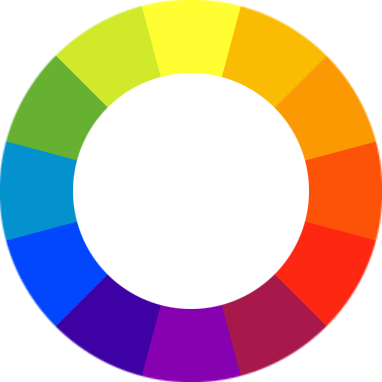 crna
žuta
smeđa
zelena
bijela
narančasta
plava
crvena
ljubičasta
Tvary přídavných jmen mužského rodu mohou být dvojí.
Kratší tvar, tzv. jmenný: crn, zelen, žut, velik, dobar, malen
Delší, určitý tvar: crni, zeleni, žuti, veliki, dobri, mali

Kratší tvary jsou běžné tam, kde je přídavné jméno součástí přísudku jmenného.
Dobar dan. Moj otac je star. Brod je velik. Travnjak je zelen. Auto je žut. Taj džemper je malen.

Delší tvary se používají např. pokud jsou doplněny (ukazovacím) zájmenem, čímž je určen jejich kontext; také při vyjádření časových a prostorových vlastností či v názvech a jménech.
Gdje je moj mali džemper? Taj veliki brod se zove Titanik. Veliki prasak je početak svega. Otac čita Večernji list. 

Ženský a střední rod mají koncovky shodné v obou případech.
Ženský –a: 
malena, crna, žuta, zelena, velika, dobra

Střední - o: 
maleno, crno, žuto, zeleno, veliko, dobro
Koje je boje...?
mačka = Mačka je crna, a može biti bijela ili smeđa. Ima bijelu ili crnu boju.
oblak = Oblak je bijel, a može biti crn.
more = More je plavo.


naranča, ruža, glina, banana, more, sunce, nebo, trava, crnac, snijeg, krv, oči, ibuprofen, ploča, traperice, jabuka, meso, pivo, vino*, mlijeko, zid, kosa, antuka, voda, sir, maslac, mast, ulje, maslina, drvo, list, prsten, prozor, oblak, mrak, magarac, pas

Kojih je boja zastava vaše zemlje?
Odjeća
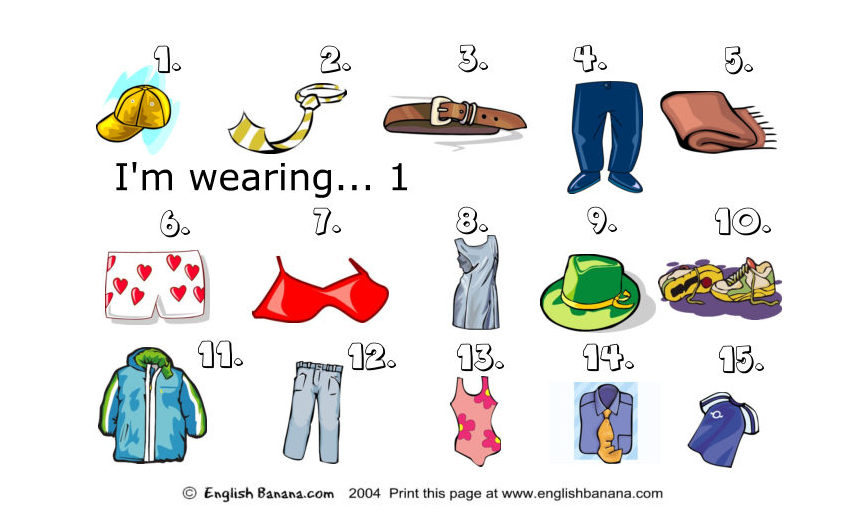 trenirka
šal
kapa
kravata
pojas, remen
spavaćica
grudnjak
šešir
bokserice
tenisice
majica
jakna
hlače
kupaći kostim
košulja
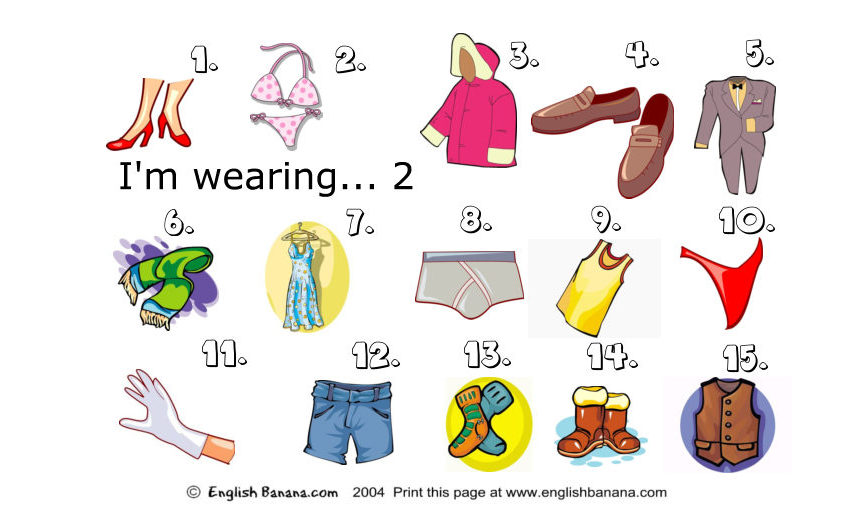 odijelo
jakna
cipele
štikle
bikini
šal
haljina
potkošulja
gaćice
gaćice
rukavica
kratke hlače
čarape
prsluk
čizme
džemper, vesta, kaput, sandale, suknja, traperice, džins, mantil, sako, minić, marama, maramica, novčanik, džep, zip, naočale, sunčane naočale, prsten, narukvica, naušnica,  ogrlica, lančić, kopča, dugme, okovratnik, kragna, rukav, nogavica, vezica, leptirka, broš
kakva još može biti odjeća?
prugasta, točkasta, kockasta, šarena, prljava, čista, velika, malena, dugačka, kratka, tamna, svjetla, svečana, sportska, kućna
Pavel i Marek sjede na klupi u Bratislavi.
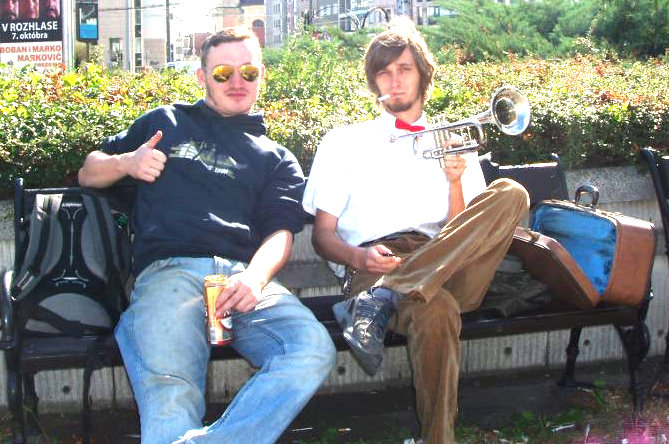 Pavel ima sunčane naočale,...
Marek ima bijelu košulju,...
crvenu leptiricu,...
i kofer.
tamnoplavu majicu,...
smeđe hlače,...
i ruksak.
tamne tenisice,...
plave traperice,...
Obojica su pijana.
Pavel pije pivo, a Marek puši cigaretu i svira trubu.
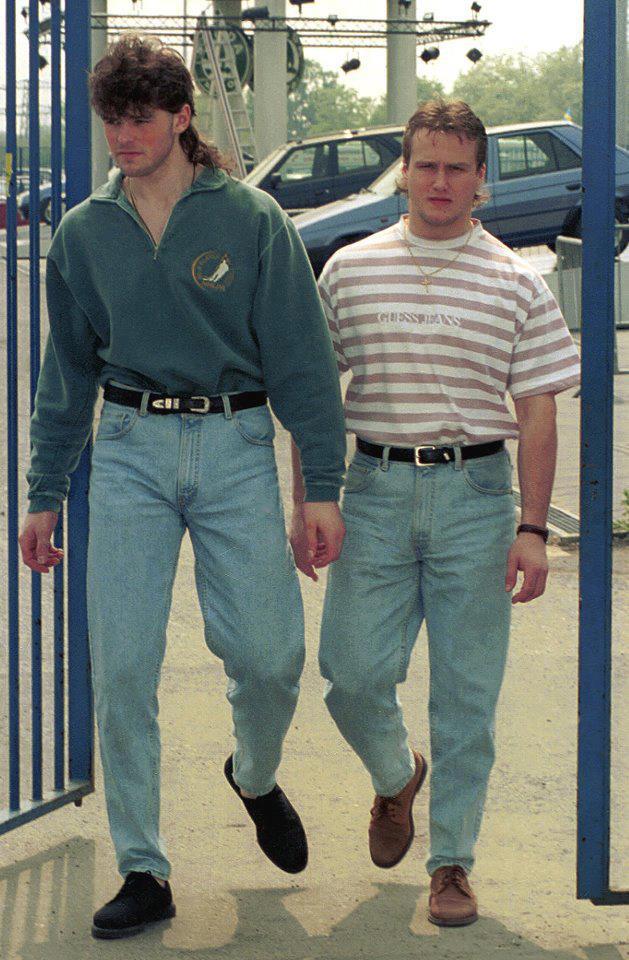 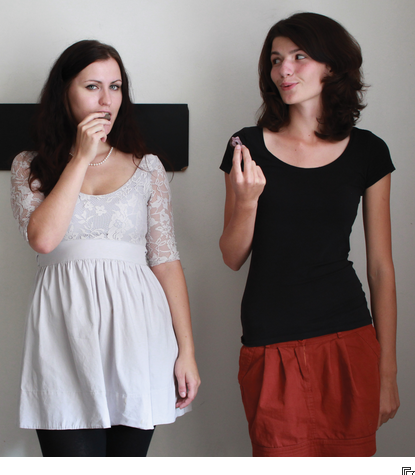 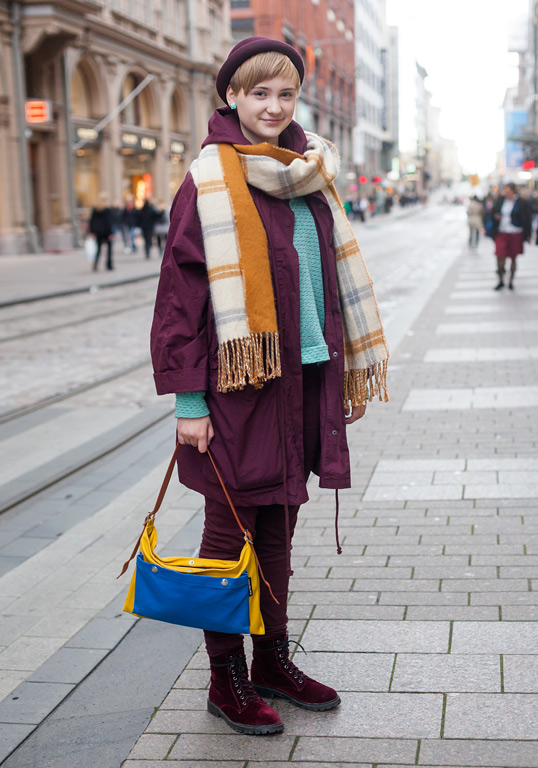 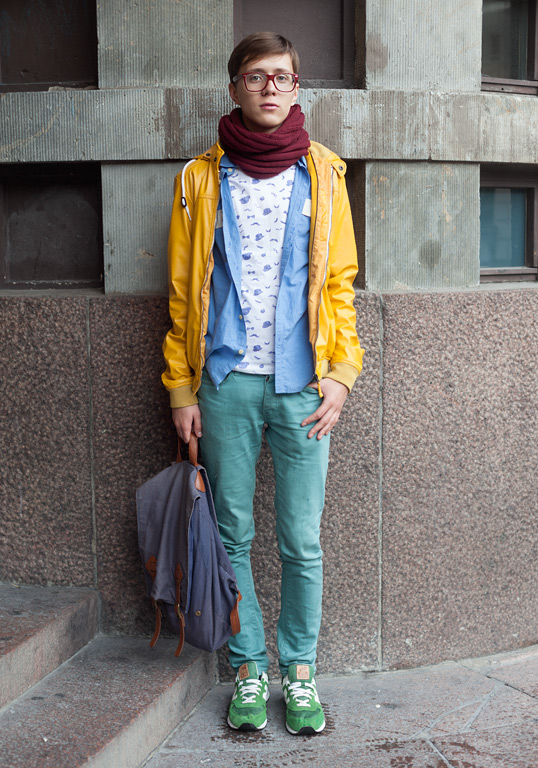 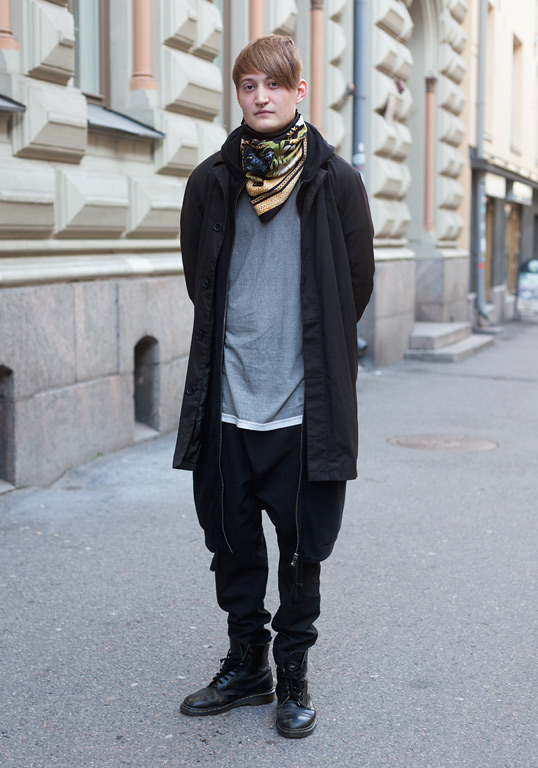 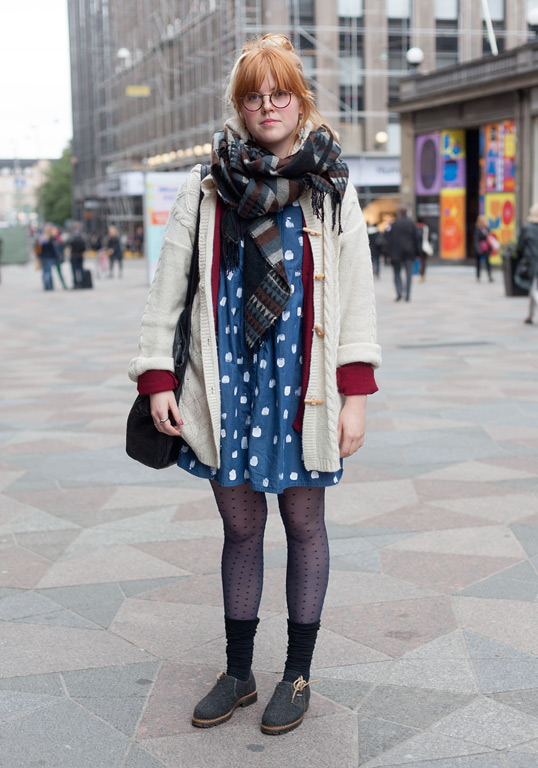 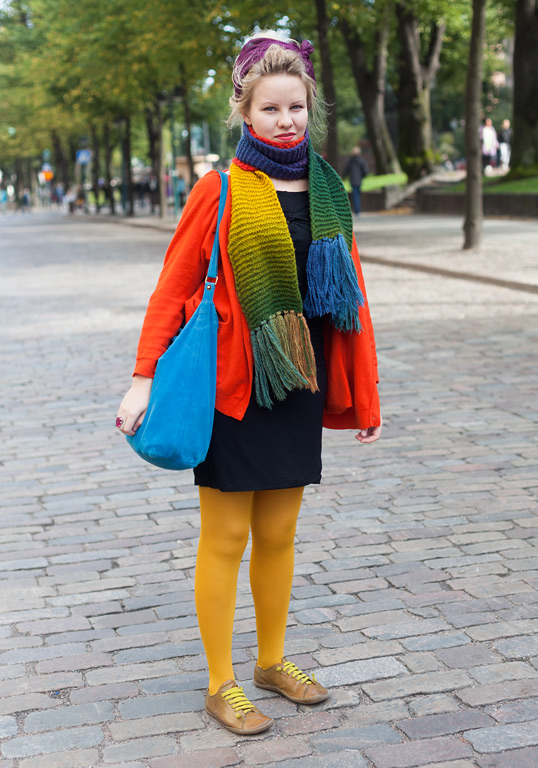 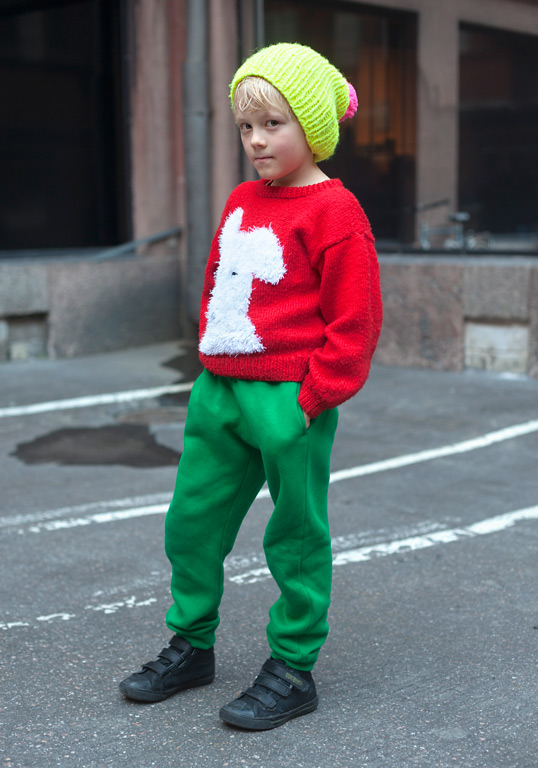 opišite što imate na sebi...

Imam....
Nosim....


kraj...